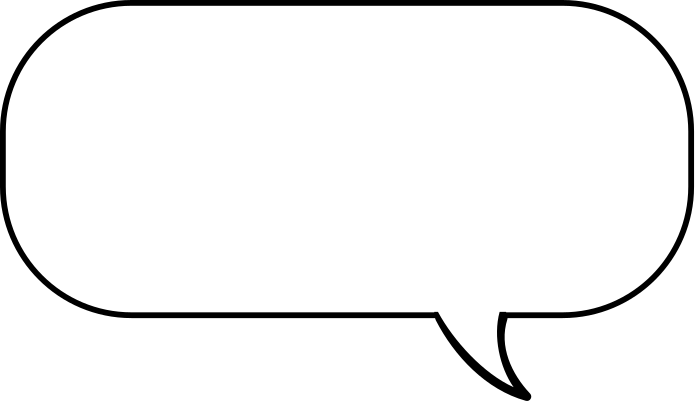 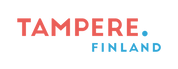 KUN HARJOITTELEMME DIGITAITOJA...
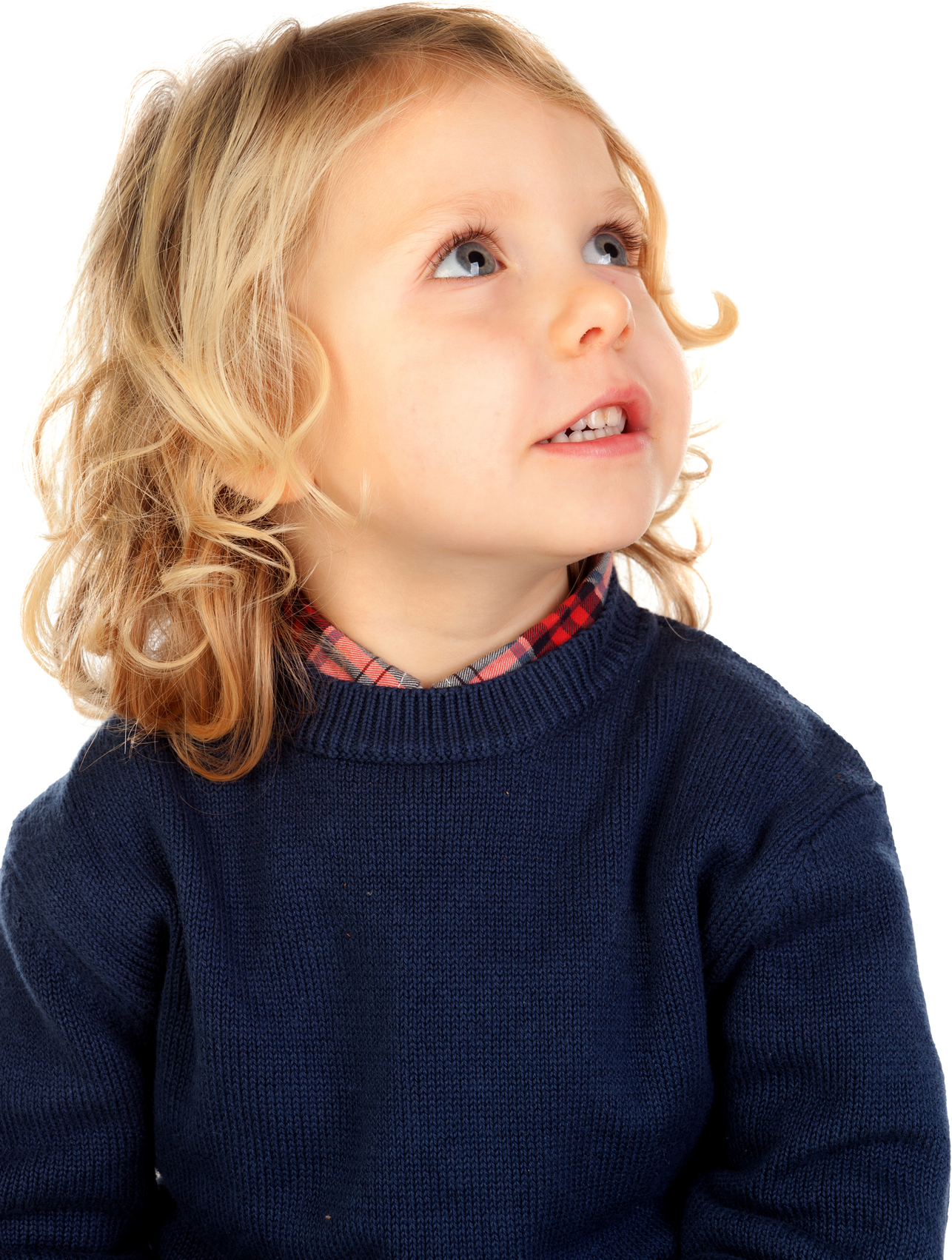 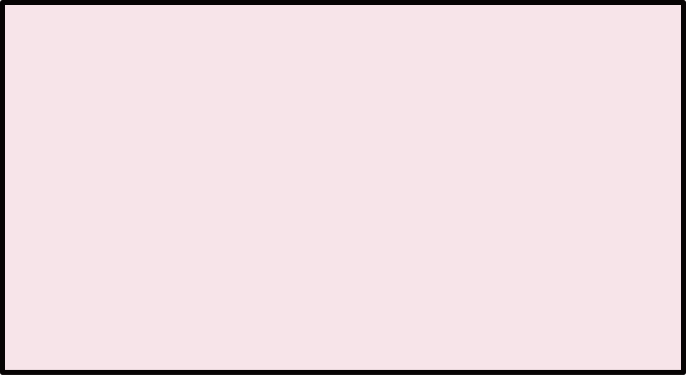 opin vaikuttamisen 
ja ilmaisun keinoja.
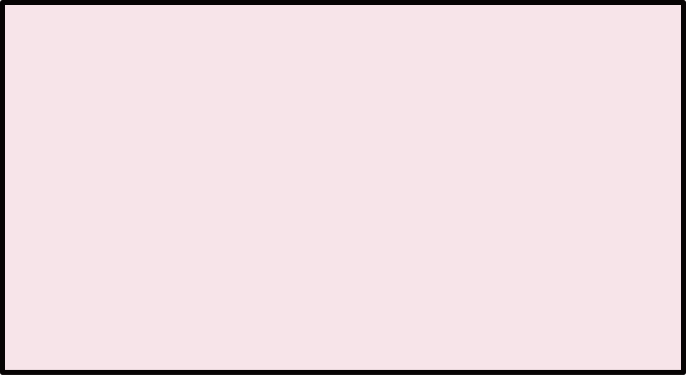 voimme 
hyödyntää 
digivälineitä leikissä.
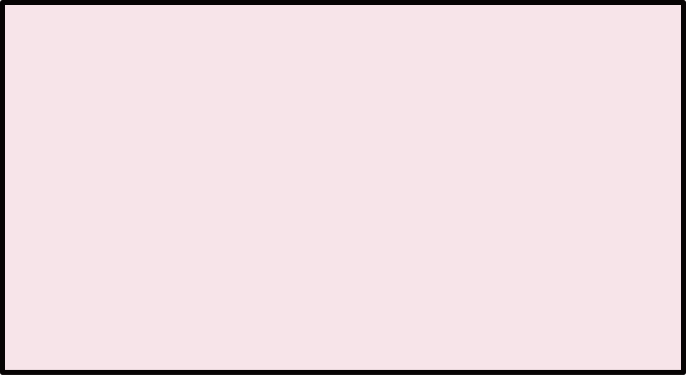 toteutamme 
Vasua.
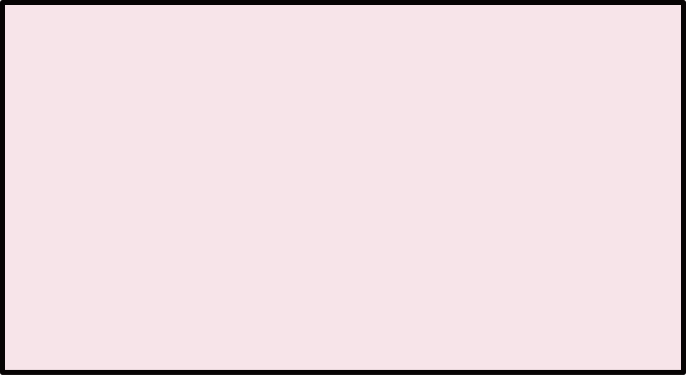 tarjoutuu minulle 
uusia tekemisen ja 
tuottamisen 
mahdollisuuksia.
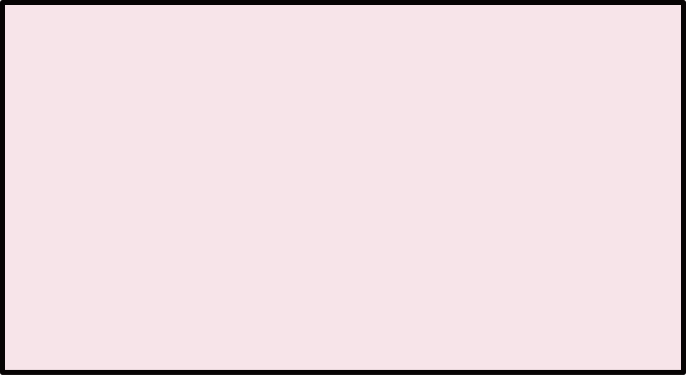 opin käyttämään 
digivälineitä
vastuullisesti oppimisen 
apuvälineenä.
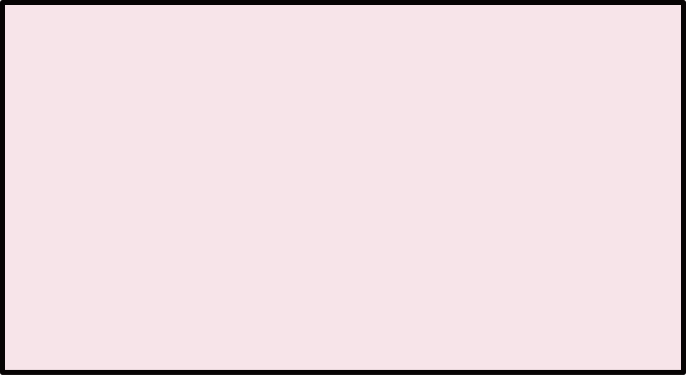 pääsen osallistumaan 
pedagogiseen 
dokumentointiin erilaisia
välineitä hyödyntäen.
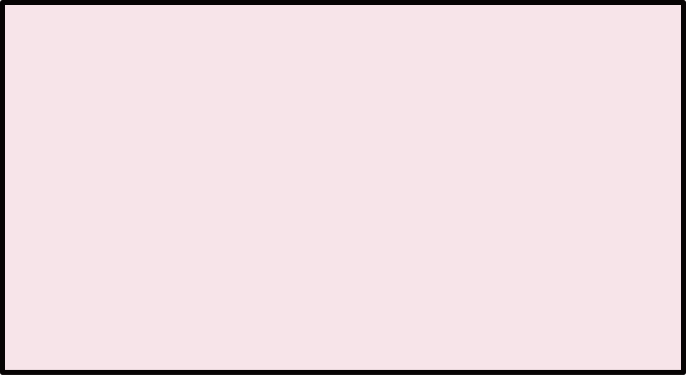 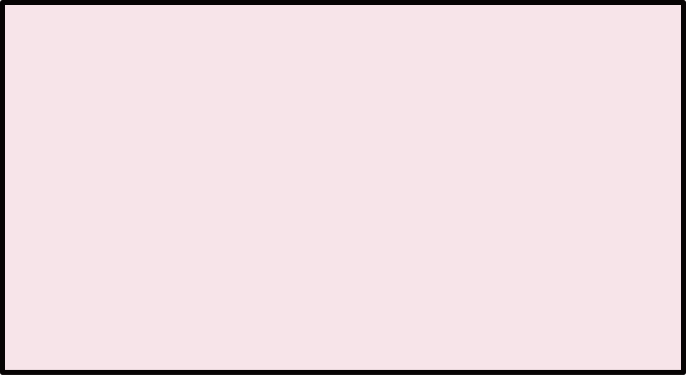 ongelmanratkaisutaitoni 
kehittyy.
opin toimimaan 
turvallisesti 
digiympäristöissä.
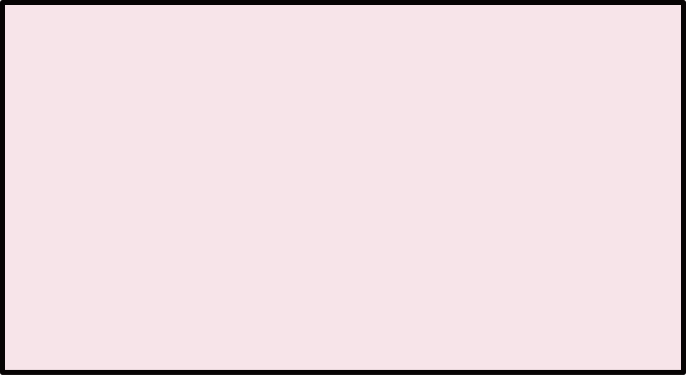 saan digitaitojen osalta 
tasavertaisemmat 
lähtökohdat tulevaisuuteen.
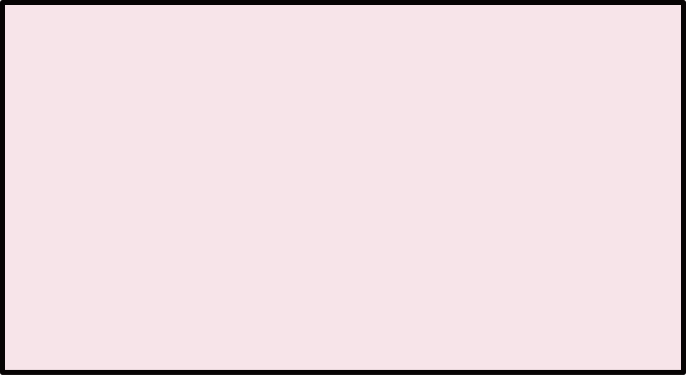 opin kaveritaitoja 
ja saan yhdessä 
tekemisen 
kokemuksia.
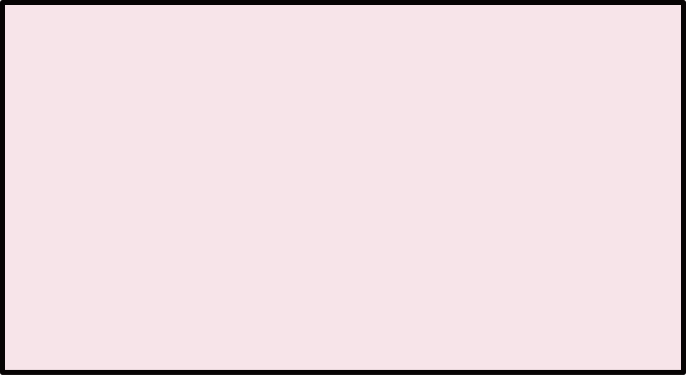 kasvattajat voivat 
kertoa päiväkotipäivästäni 
huoltajille digivälineitä 
hyödyntäen.
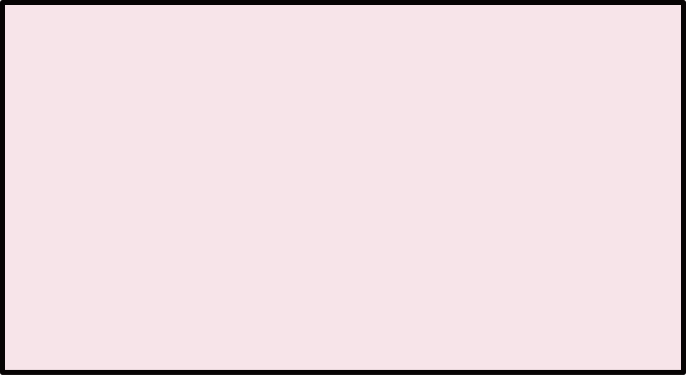 opin hyödyntämään 
digivälineitä 
tutkimisen työkaluna.
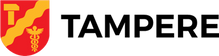